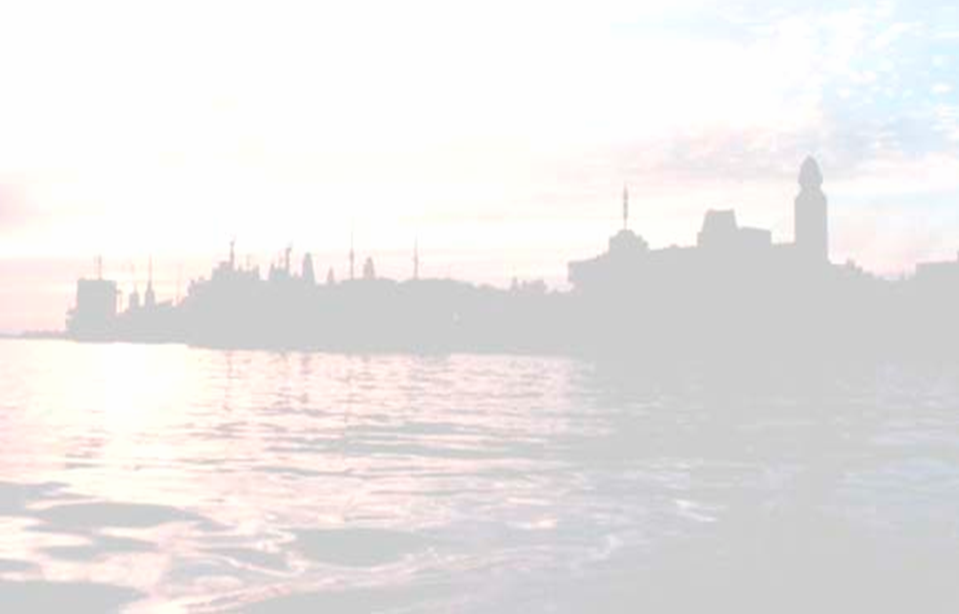 О бюджетных проектировках министерства транспорта Архангельской области на 2019 год и на плановый период 2020 и 2021 годов
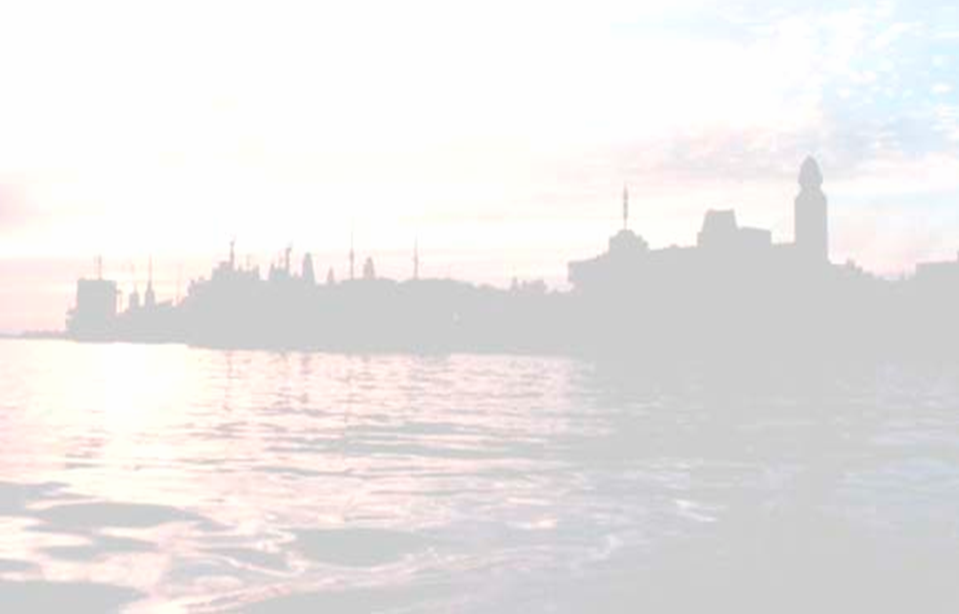 Приобретение специализированного автомобильного транспорта в целях улучшения доступности услуг общественного транспорта для маломобильных групп
ЛИАЗ 429260
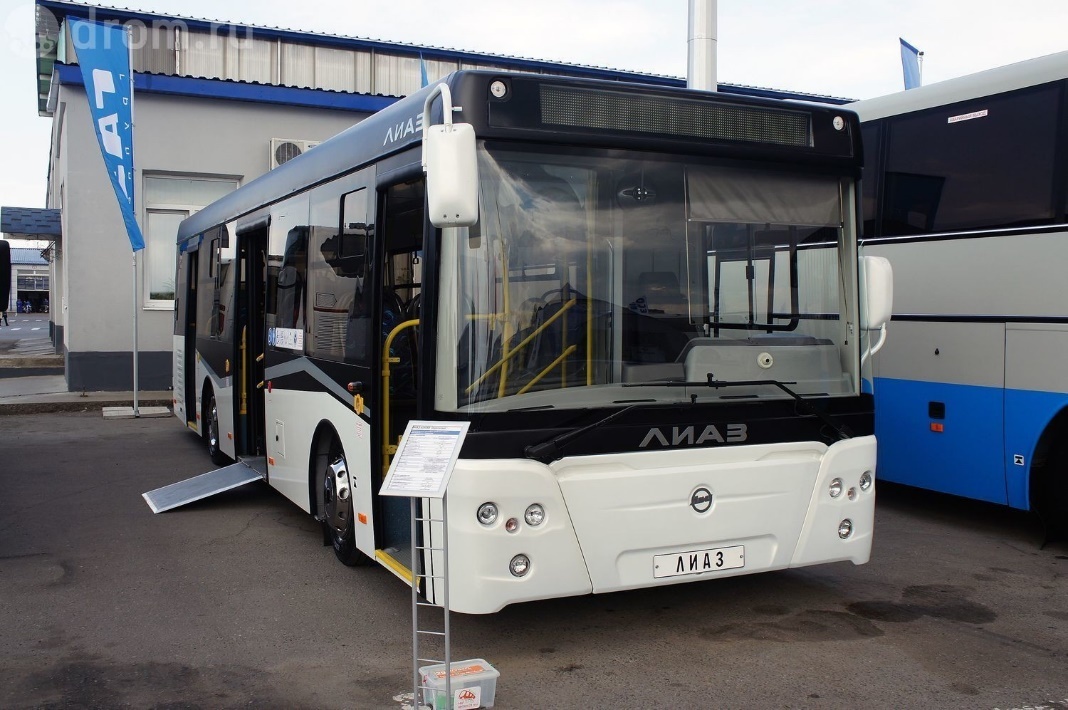 ПАЗ 32054
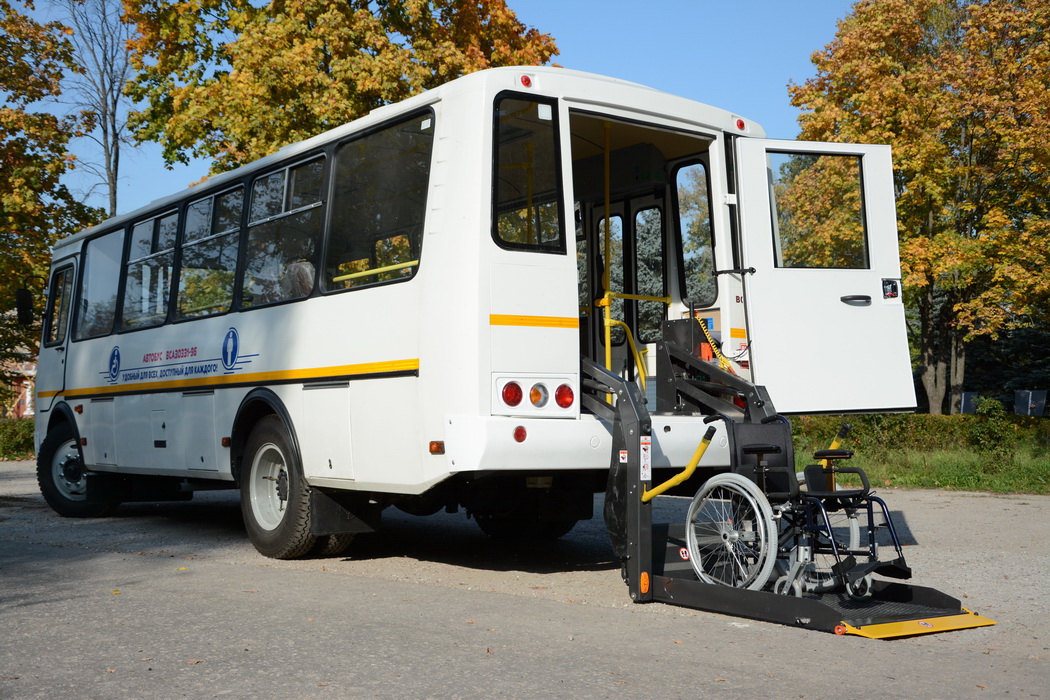 Местный бюджет обеспечивает не менее 40 процентов средств 
от стоимости транспортного средства
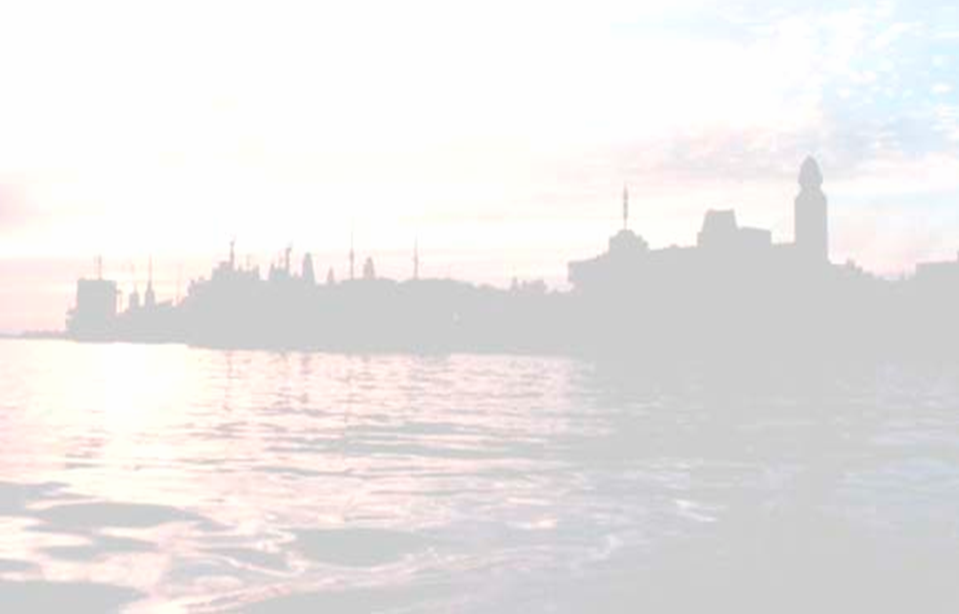 Приведение в нормативное состояние автомобильных  дорог до садоводческих некоммерческих товариществ.
СНТ Каркуль 
(влево от дороги Нефтебаза - Ижма)
СОТ Лодемка 
(вправо от дороги Нефтебаза - Ижма)
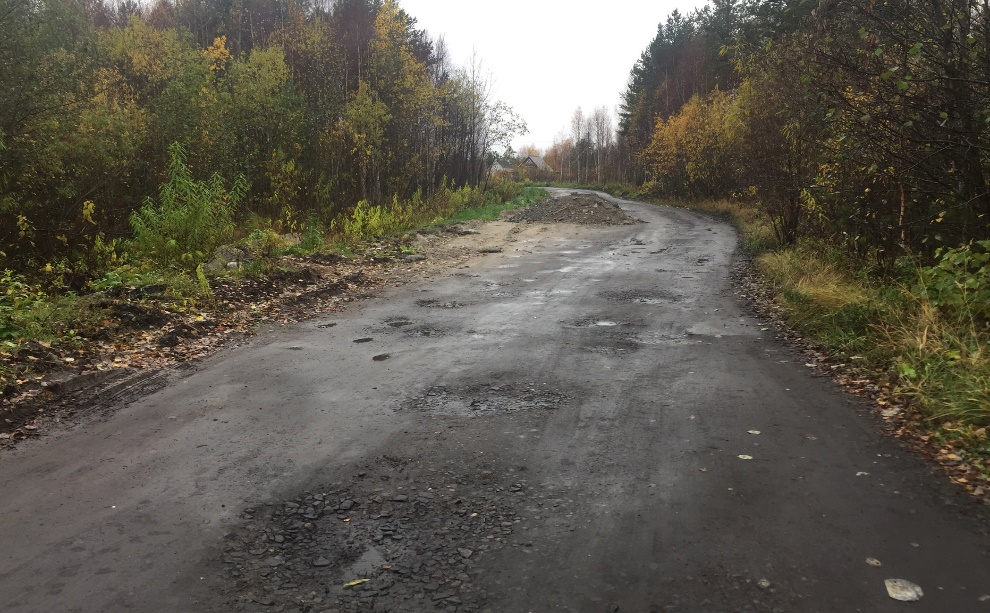 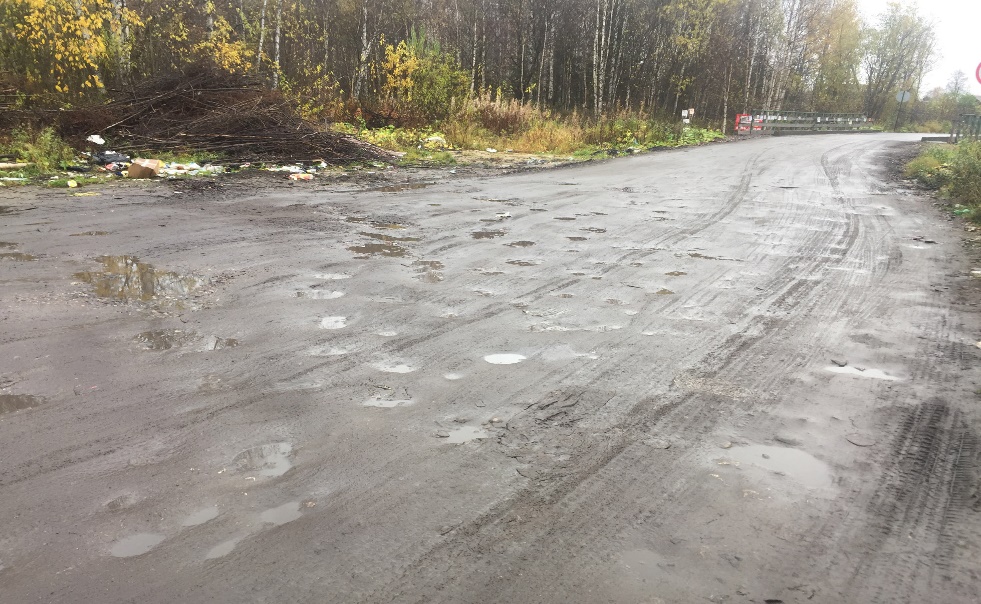 СОТ Строитель (от подъезда к Васьково)
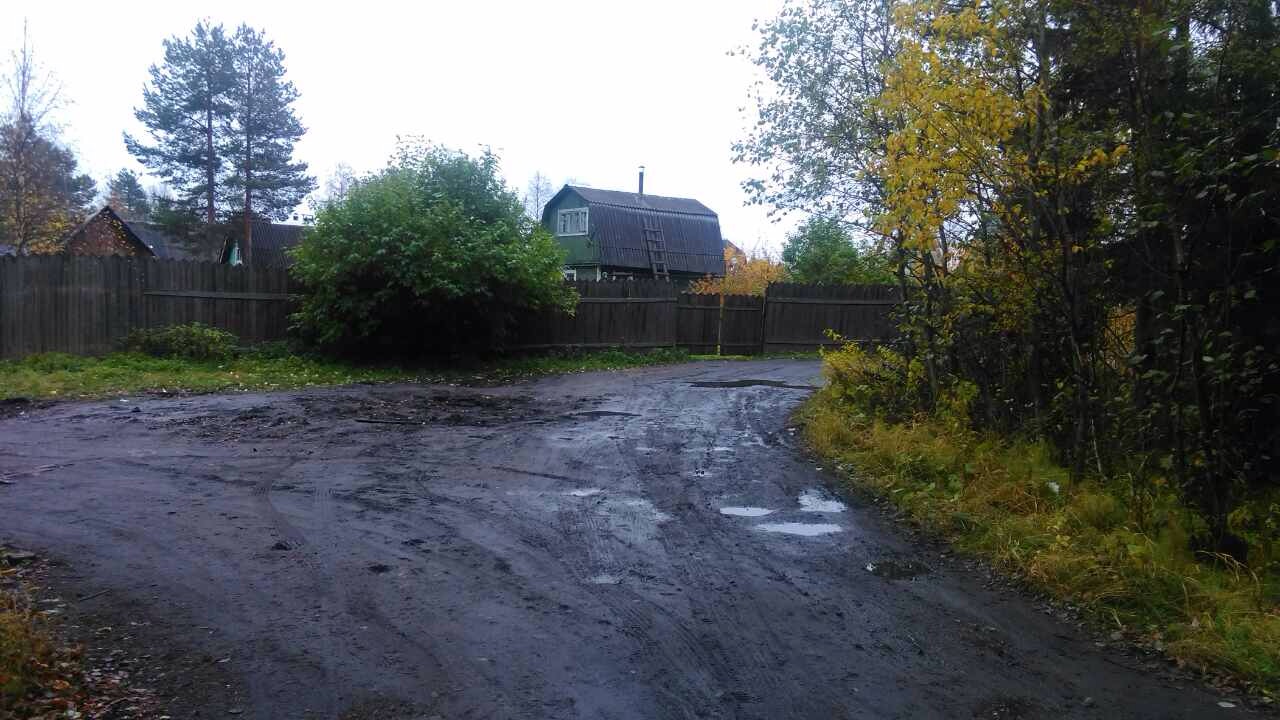 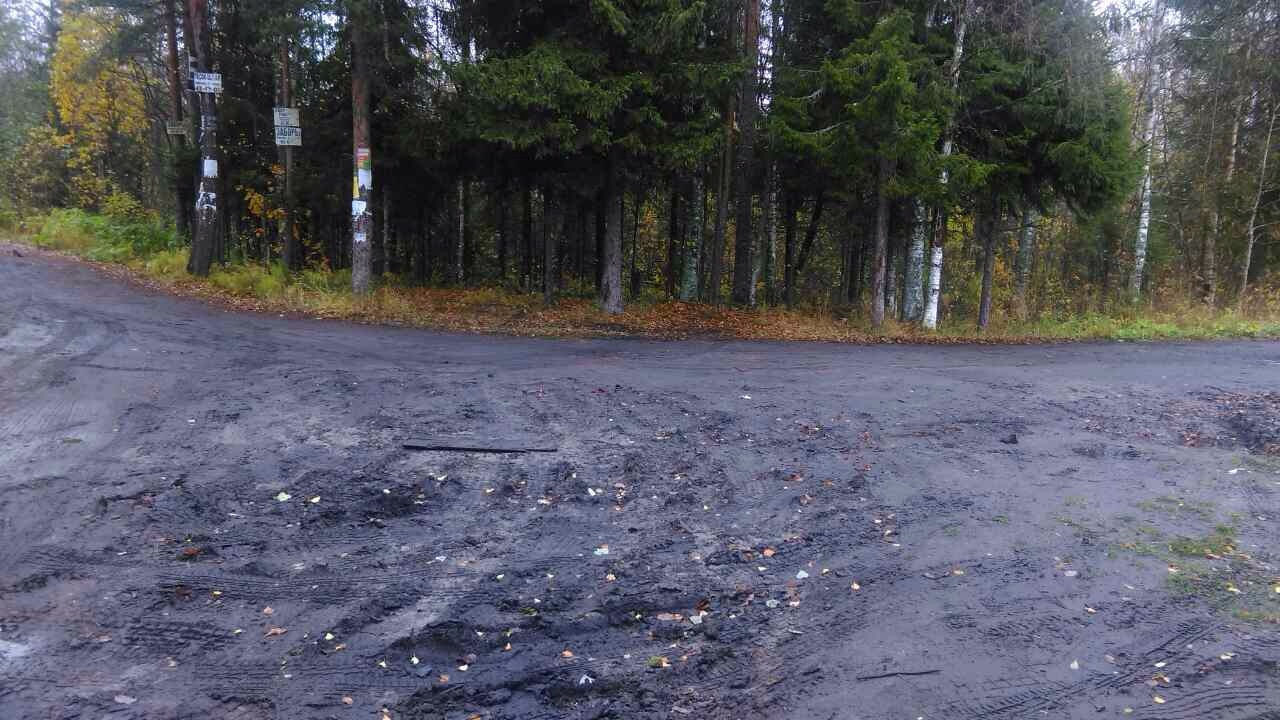 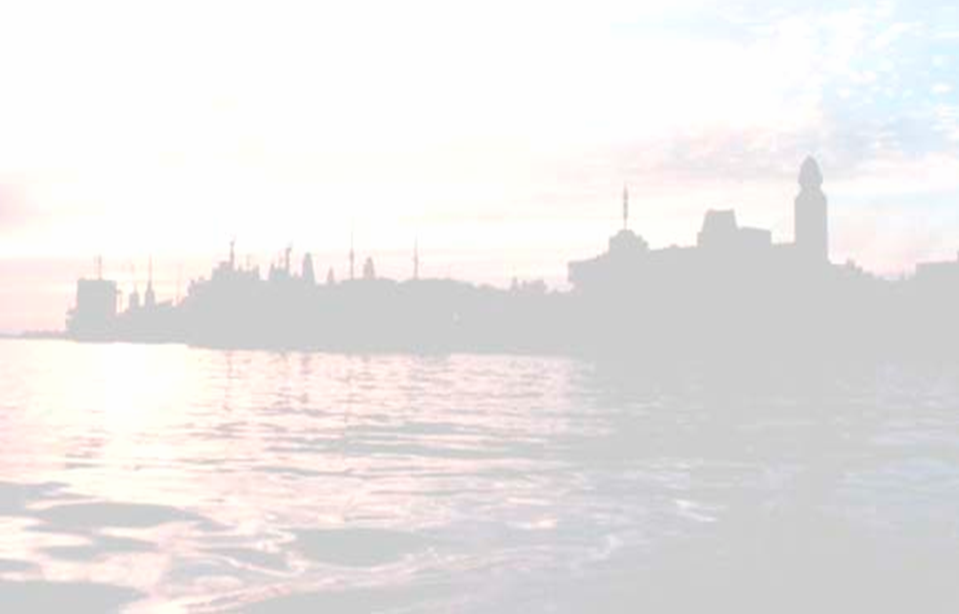 ОАО «КОМИАВИАТРАНС»
(АРХАНГЕЛЬСК – КОТЛАС)
27,2 млн. рублей
2-ОЙ АРХАНГЕЛЬСКИЙ ОАО
(ПО ТЕРРИТОРИИ АРХАНГЕЛЬСКОЙ ОБЛАСТИ)
Васьково - В. Золотица
2) Васьково – Вожгора
3) Васьково – Долгощелье
4) Васьково – Койда
5) Васьково – Койнас
6) Васьково - Л. Золотица
7) Васьково – Лопшеньга
8) Васьково – Каменка
9) Васьково – Мосеево
10) Васьково – Олема
11) Васьково – Пертоминск
12) Васьково – Ручьи
13) Васьково – Олема
14) Васьково – Сафоново
15) Васьково – Сояна
16) Васьково – Ценогора
17) Васьково – Пурнема
18) Васьково – Онега
19) 10 маршрутов между МО
ВОЗДУШНЫЙ ТРАНСПОРТ
198,61 млн. рублей
2-ОЙ 
АРХАНГЕЛЬСКИЙ ОАО
(АРХАНГЕЛЬСК – МЕЗЕНЬ)
2-ОЙ АРХАНГЕЛЬСКИЙ ОАО
(АРХАНГЕЛЬСК – ЛЕШУКОНСКОЕ)
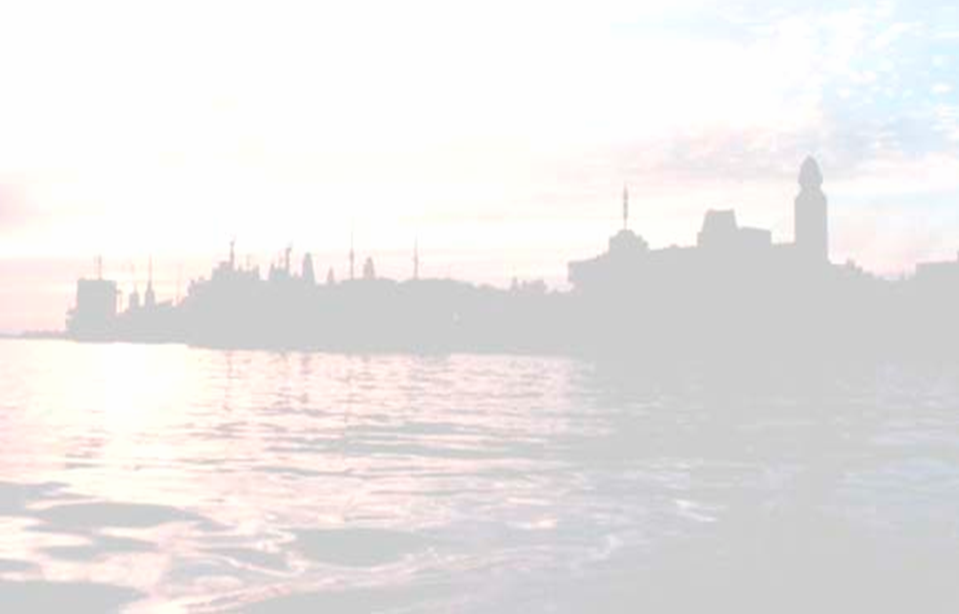 Архангельск - Соловки
Новодвинск - Ягодник - Дедов Полой
п. Порог - с. Усть Кожа
Котлас – Тулубьево
Соломбала - Патракеевка
ВОДНЫЙ ТРАНСПОРТ
106,6 млн. рублей
г. Онега - с. Лямца
г. Онега – 
пос. Легашевская запань
пос. Каменка – 
г. Мезень
В. Тойма - Н. Тойма
дер. Хорьково - дер. Кузьмино, дер.Черный Яр - дер. Дедов Полой
АО "Архангельский речной порт"  
(9 линий)
Лявля – Кузьмино, Черный Яр – Дедов Полой
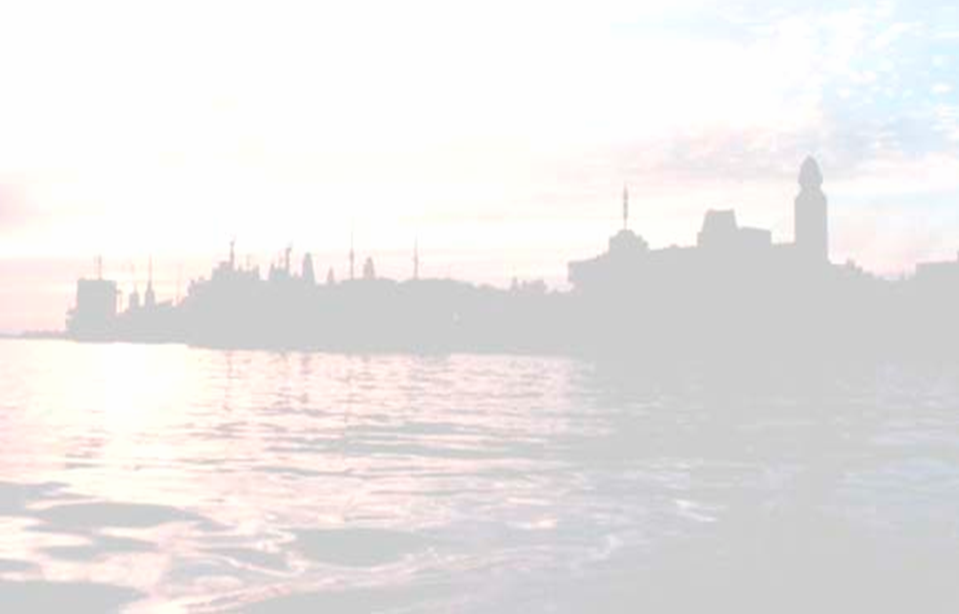 Субсидии организациям железнодорожного транспорта на возмещение недополученных доходов, возникающих в результате государственного регулирования тарифов на перевозку пассажиров и багажа в 2019 году
Общая потребность денежных средств на 2019 год – 421,5 млн. рублей
в том числе на:
возмещение недополученных доходов от государственного регулирования тарифов в 2019 году – 392,6 млн. рублей;
на частичное возмещение в соответствии с соглашением об урегулировании размера субсидии на возмещение недополученных доходов, возникающих в результате государственного регулирования, за  2014-2016 годы – 28,9 млн. рублей
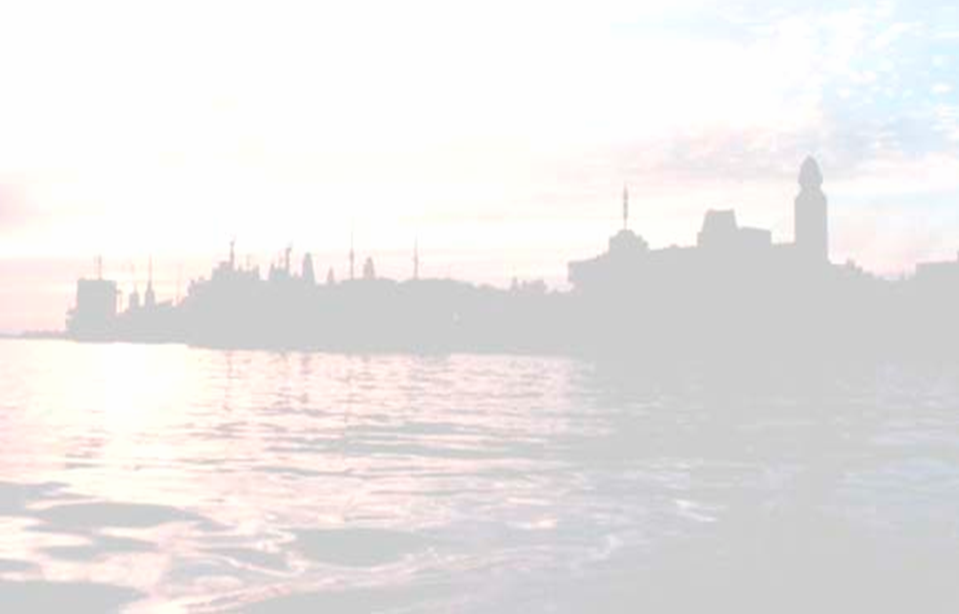 Перечень автобусных маршрутов в 2019 году по которым необходимо провести конкурсные процедуры (6 ед.)
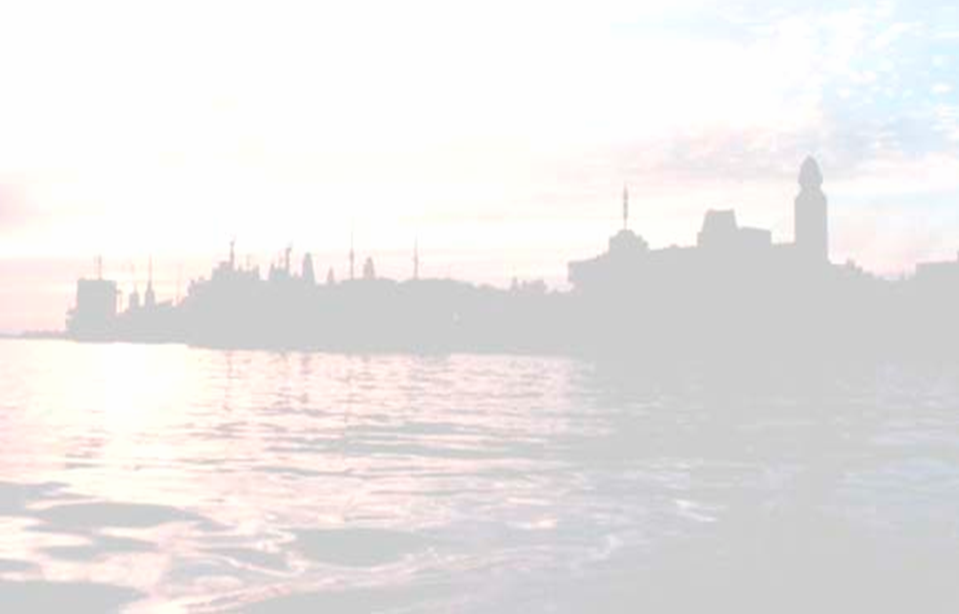 Содержание и ремонт узкоколейной железной дороги пос. Авнюгский – пос. Поперечка
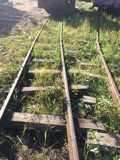 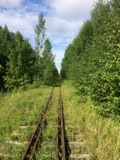 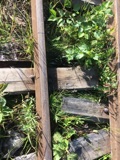 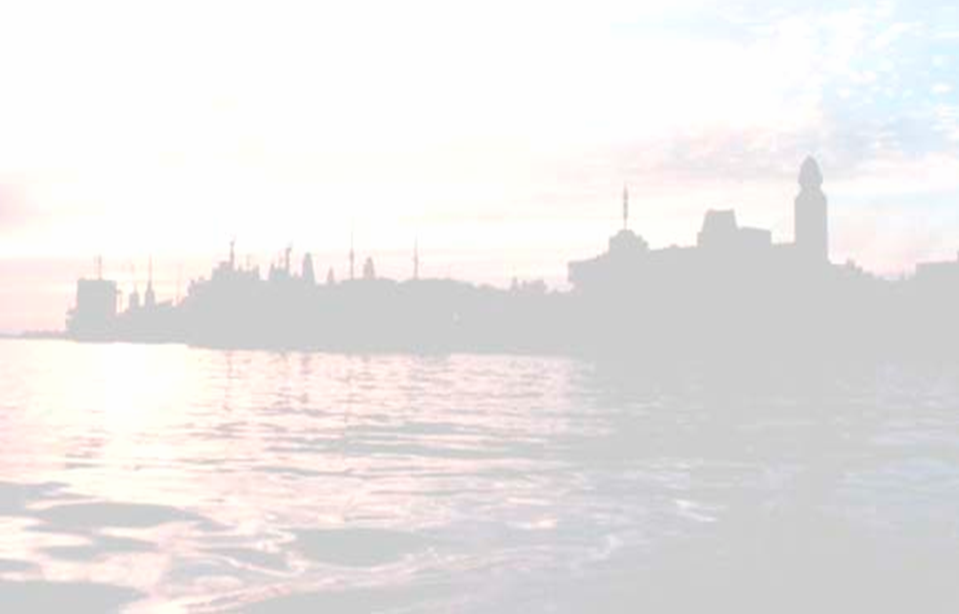 реконструкция участка км 43+500 – км 63+000 автомобильной дороги Усть-Ваеньга – Осиново – Фалюки  (до дер. Задориха
Подпрограмма «Развитие и совершенствование сети автомобильных дорог общего пользования регионального значения»
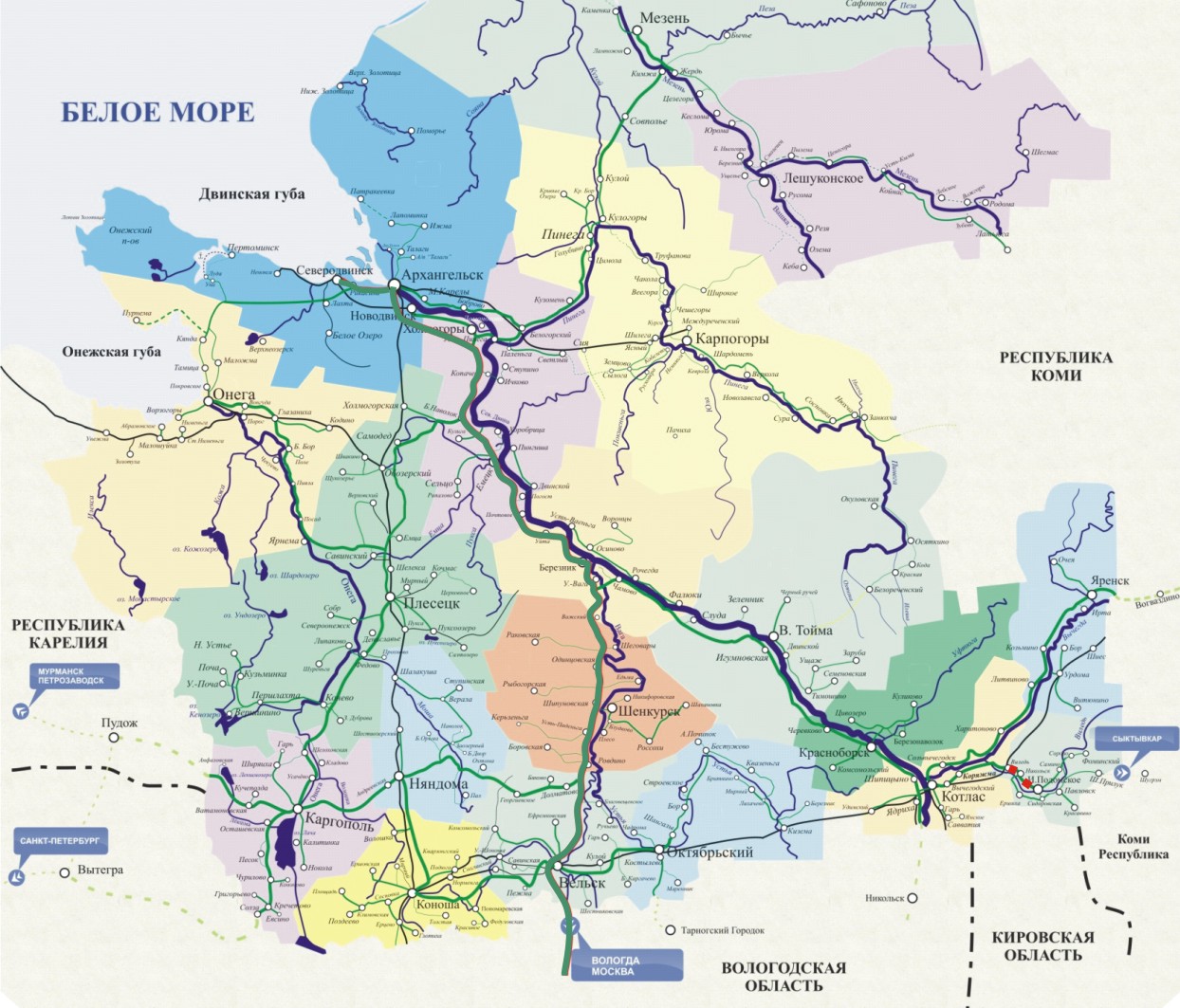 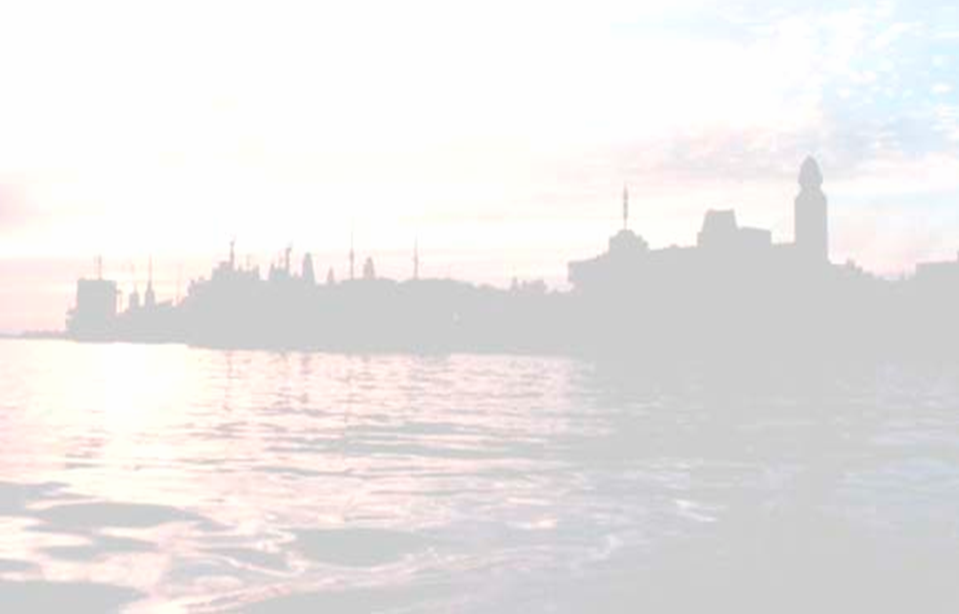 Подпрограмма «Улучшение эксплуатационного состояния автомобильных дорог общего пользования регионального значения за счет ремонта, капитального ремонта и содержания»
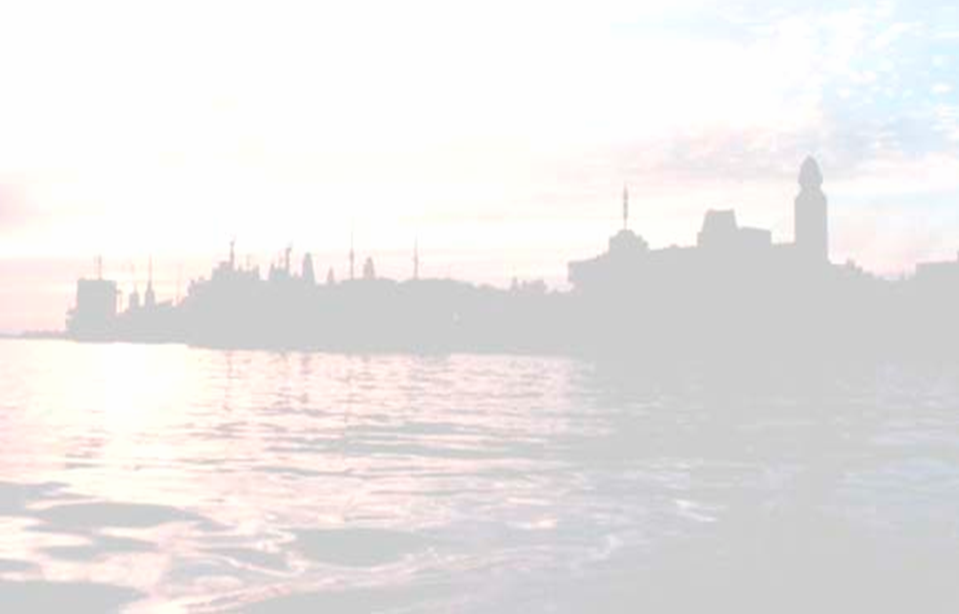 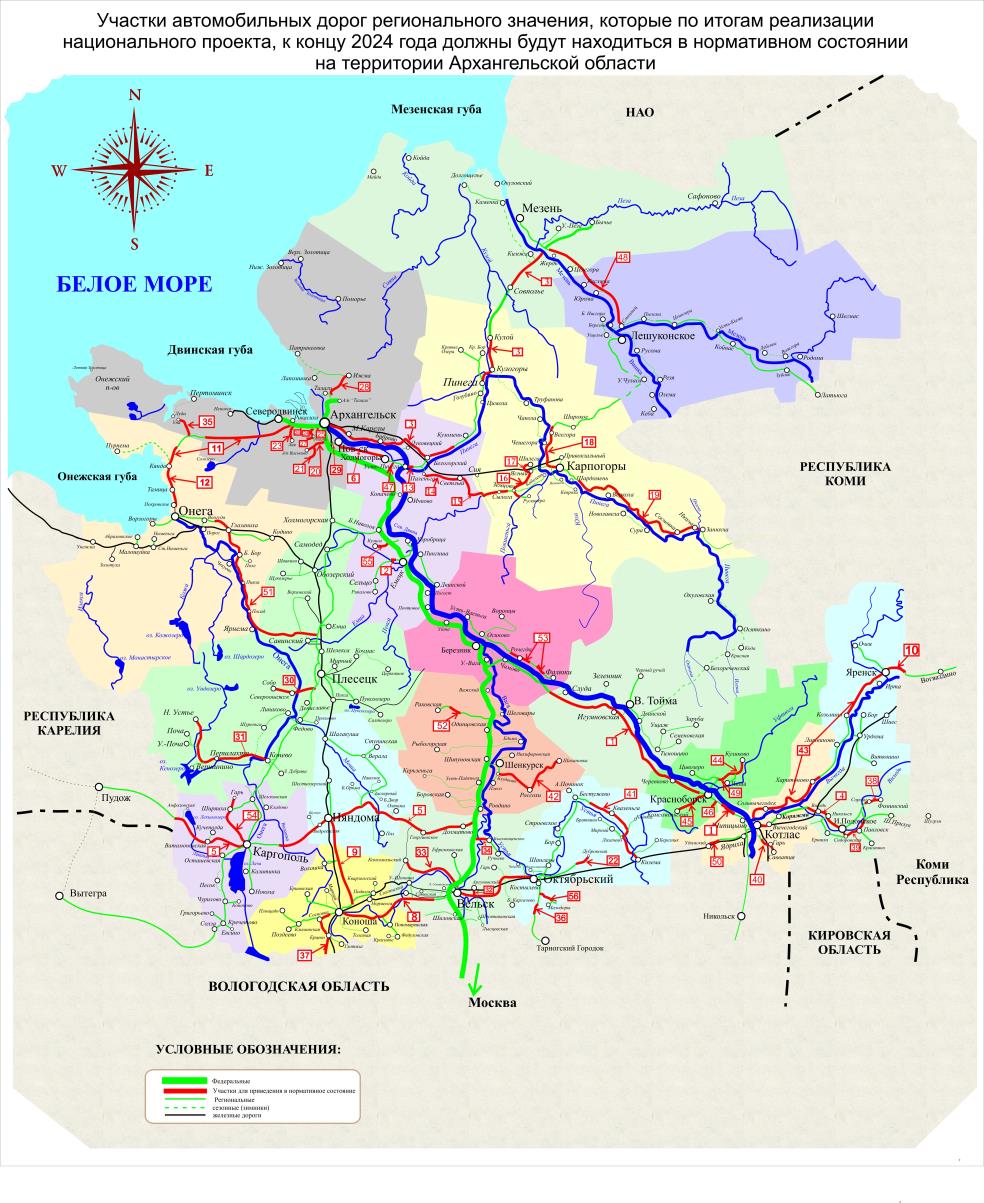 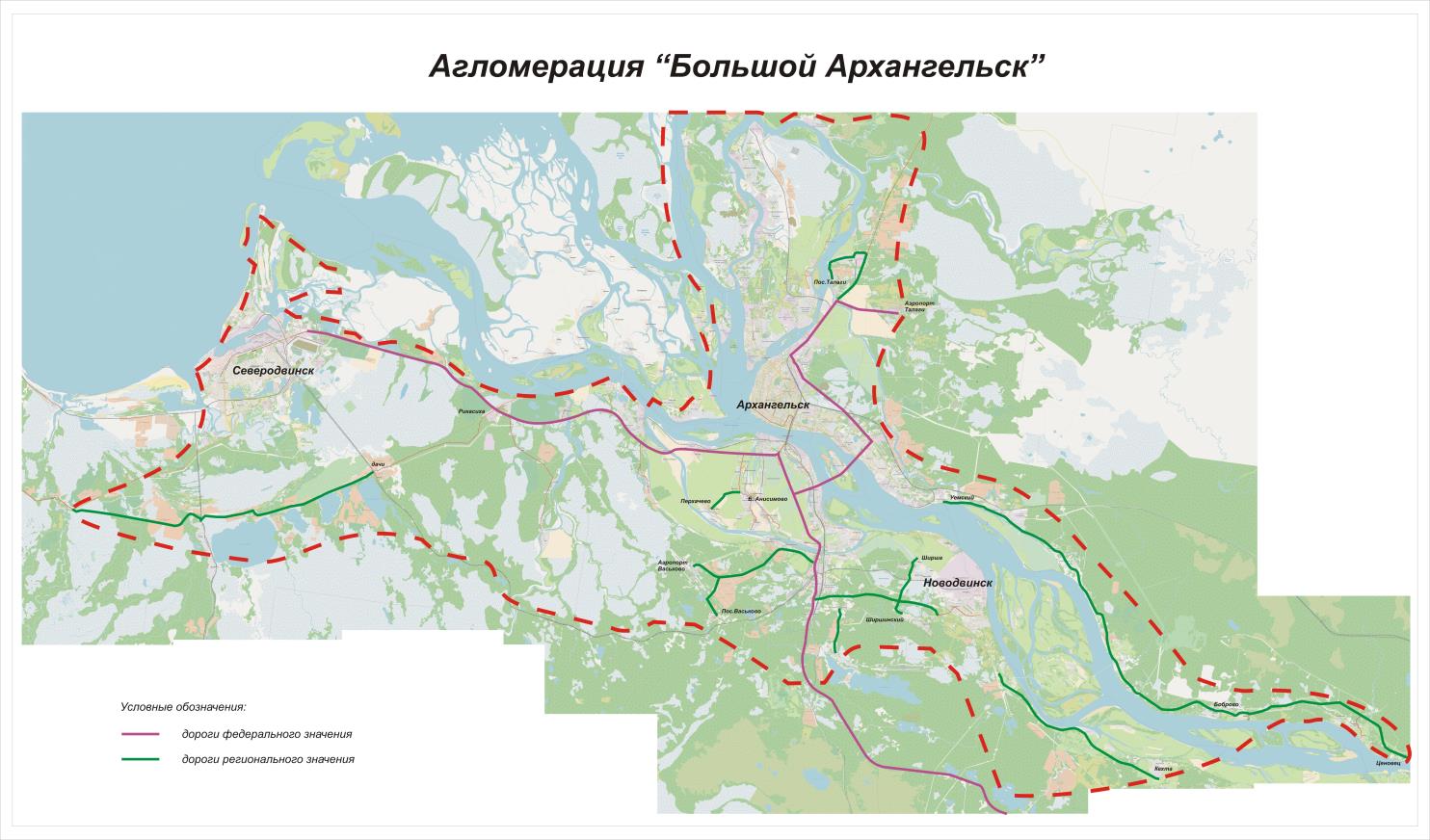 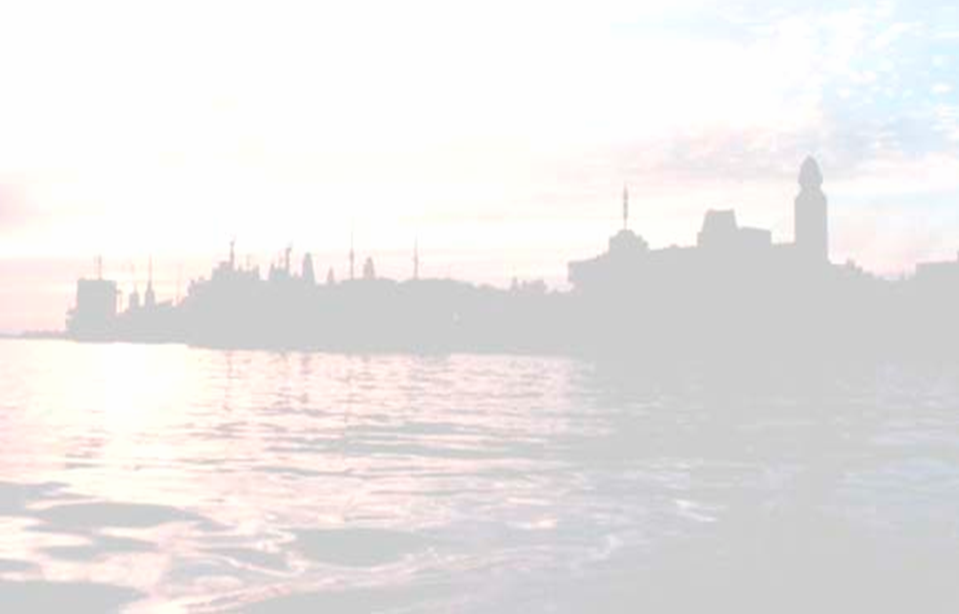 Субсидии муниципальным образованиям на софинансирование дорожной деятельности и ремонт дворовых территорий
млн. рублей
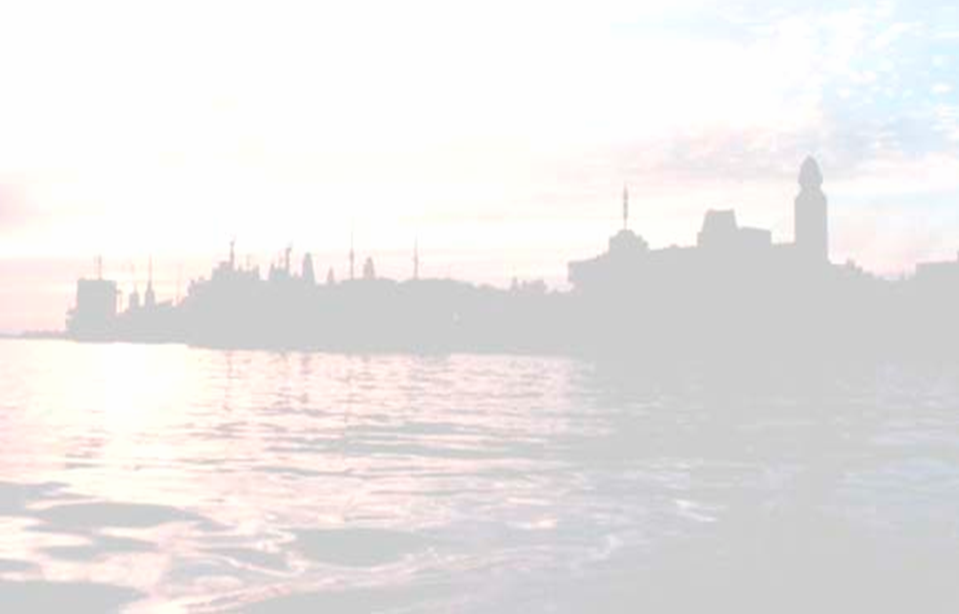 Соотношение расходов на финансовое обеспечение (без учета расходов на ФВФ) 
ГБУ «Региональная транспортная служба» 
с поступлениями неналоговых доходов от деятельности учреждения
млн. рублей
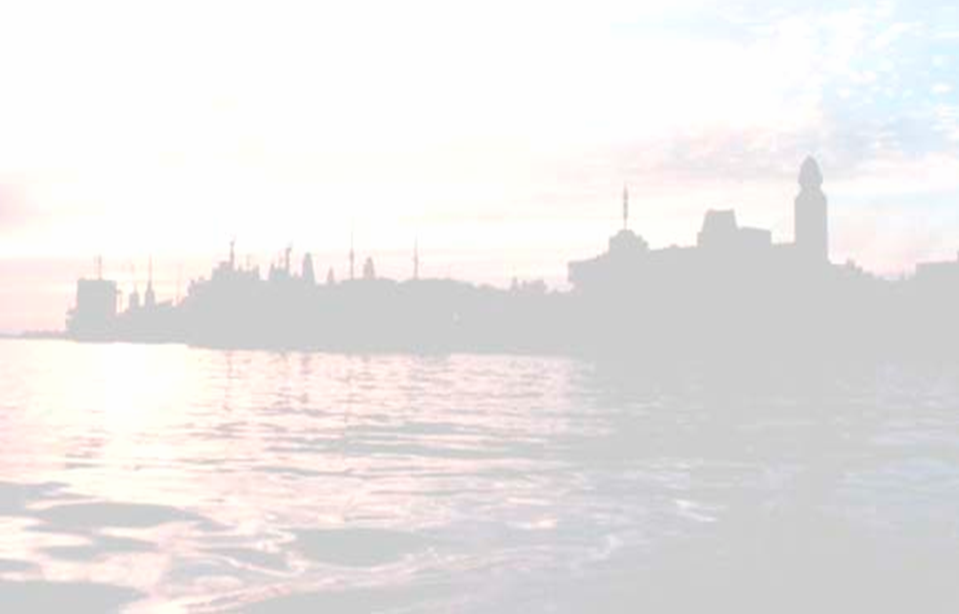 СПАСИБО ЗА ВНИМАНИЕ!